DISCOUNT:Discount is the rebate allowed or received on the value of good souls or purchased. A discount may be classified into two categories : 1. Trade discount                                    2. Cash discount1.Trade discount: Trade discount is the allowance may to a customer if he is purchasing goods of certain quantity or amounts. The discount so allowed is red tale value and sale purchase is recorded in the books at the net value i.e. net of trade discount. Trade discount is not allowed in the books of account.2.Cash discount:A  cash discount is allowance to encourage from payments of the amount due. Cash discount received or allowed is recorded separately in the books of account. A cash discount is allowed when payment is received when a  payment is made. The cash discount allowed is debited to the discount allowed account and the discount received is credited to the discount received account . Example: Purchased goods from Michael worth ₹40,000 at term 10% trade discount and 5% cash discount paid amount at the time of purchase itself.
Example: Purchased goods from Vijay ₹40,000 on 10% trade discount and 5% cash discount paid amount at the time of purchase itself.Invoice price of goods    = 40,000Trade discount@ 10%    = 4,000                                                                                       = 36,000  (40,000 – 4,000)Less cash discount@5% = 2,800          Amount paid= 34,200 (36,000 – 2,800)
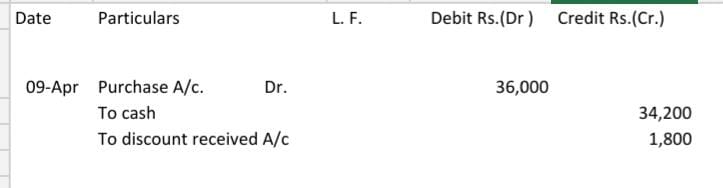 Purchased goods from Vijay worth ₹40,000 on 10% trade discount and 5% cash discount and half of the amount paid at the time of purchase .Invoice price of goods            = 40,000Less trade discount@10%   = 4,000Net value of goods                  = 36,000 (40,000 – 4,000 )      i. Credit transaction       =  18,000      ii. Cash transaction        =  18,000Less cash discount@5%   = 900Amount paid           =  17,100 ( 18,000 – 900)
Purchase goods at the list price of rupees 25000 from Mohan on 20% Trade discount and 2% cash discount and paid 40% of the amount at the time of purchase.Invoice price of goods               = 25,000Less trade discount@20%      = 5,000Net value of goods                      = 20,000 ( 25,000 – 5,000)         i. Credit transaction      = 12,000        ii. Cash transaction        = 8,000Less cash discount@2%           = 160Amount paid       =  Rs . 7,840 ( 8,000  - 160)
Sales:Example: Sold goods to Anil for rupees 20000 allowed him 10% trade discount and 10% cash discount received half of the amount by cash and balance half by check within a specified period.Invoice price of goods                                                   = 20,000Less trade discount allowed @10% percent     = 2,000Amount                     =   18,000 ( 20,000 – 2,000)         Half amount (credit)            = 9,000         Half amount (cash)              = 9,000Less cash discount allowed @10%            = 900Amount paid                 = Rs . 8,100 ( 9,000 – 900)
Example:Sold goods to Ajay for Rs .50,000 at 10% trade discount and 5% cash discount half amount received by cheque with in specified time.Invoice price of goods                                          =   50,000Less trade discount allowed@10%               = 5,000Amount        = 45,000  (50,000 – 5,000)            Half amount received by cheque (credit transaction)  = 22,500            Cash transaction     = 22,500Less cash discount allowed@10%     = 1,125Amount paid             =  Rs. 21,375  ( 22,500 – 1,125 )
SPECIAL TRANSACTIONS 1. Goods given as charity : The amount of purchase reduced with the value of goods given at charity; purchases are reduced because goods are used for purposes other than sale. The entry will be:                               Charity A/c                                              Dr.                                                           To Purchase A/c22. Good distributed as free sample : To increase sales sometimes goods are distributed as free samples. It is the part of the advertisement expenses and hence is debited to advertisement account and reduced from purchases by crediting purchase account. The entries will be:                                          Advertisement A/c                                Dr.                                                             To Purchase A/c3. Goods lost by theft or fire : In both the cases it is loss of goods and loss of business. Entries will be :                                   Loss by theft or fire a/c                  Dr.                                                             To purchase a/c
Sundry  Expenses : Often petty expenses such as for refreshment, postage, convenience  encured in a business . It is not desirable to record such expenses in a separate account of each expenses. These expenses are generally debited in one account    i.e.   sundry expenses account .  The journal entries will be:                               Sundry/Miscellaneous    a/c                                   Dr.                                                                             To   Cash a/c  Outstanding  Expenses :Outstanding expenses are the expenses that relate to the current year but have not been paid till the year end. ( liabilities to business ).The entries will be:                              Particular expenses a/c                                                  Dr.                                                    To Outstanding Expenses a/c
Prepaid or unexpired expenses: ( Assets to business ) Expenses paid in advance are called prepaid expenses . The entries will be :                                    Prepaid expenses a/c                                     Dr.                                                                      To    Expenses a/cIncome and but not received  :  (Accrued  Income) ( Assets of the firm )The income which has been earned but not received is called accrued income . The entries will be :                                          Accrued Income a/c                                            Dr.                                                                 To Income a/cIncome received in advance or Unearned income : ( Liability to the business ) Income received but not earned during accounting period is called unearned income . Then the journal entry will be :                                                   Particular Income a/c                                                 Dr.                                                               To Income received in advance a/c